Staff EPAF Email Notifications
Jack srouji
Holly friend
Purpose
Currently no emails are generated for staff EPAFs when users have work pending.


Sending electronic notifications to users will allow approvers, originators and HR consultants to know the status of their EPAF and what action needs to be taken so they can act on the EPAF in a more timely manner.
What emails will be generated?
EPAF in Wait Status Reminder
Pending Approval Notification
Returned for Correction
Payroll Pre-run Warning
Payroll Post Pre-run Notice of Cancellation
Future Dated Job Record Notification
EPAF in Wait Status Reminder
Step 2 Process
Step 1 Submit
Step 3 Apply
Originator
Approver
Banner
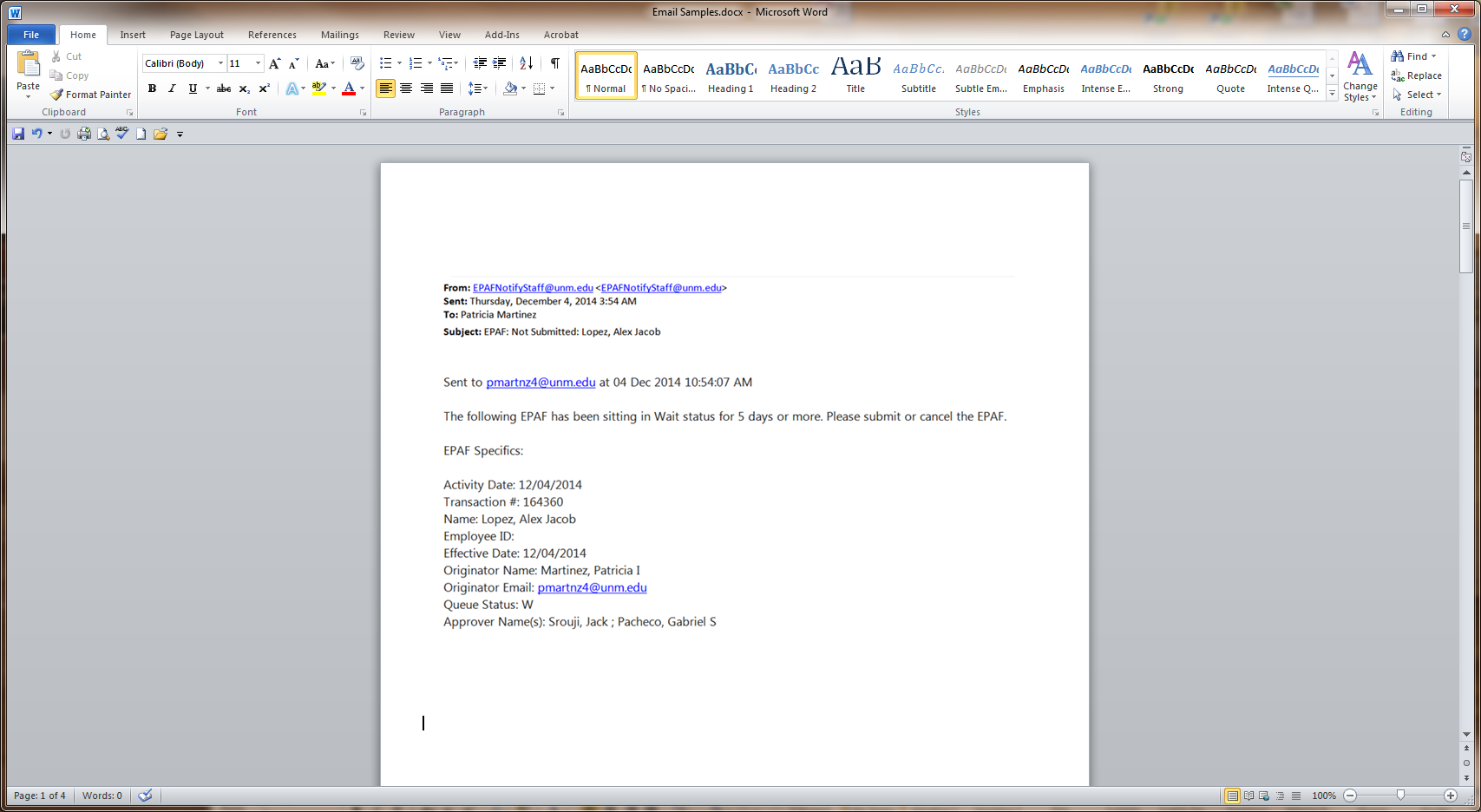 Pending Approval Notification
Step 2 Process
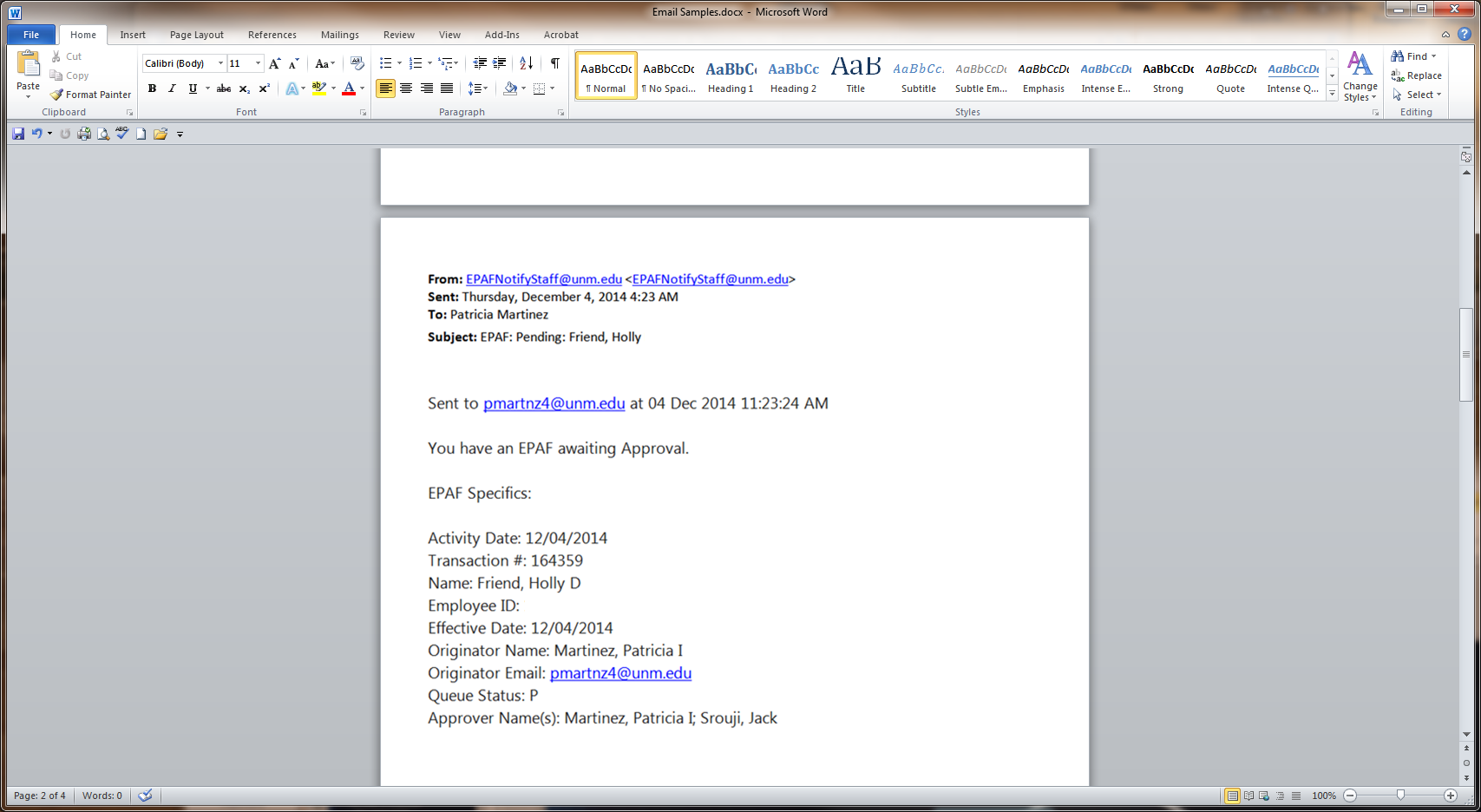 Step 1 Submit
Step 3 Apply
Originator
Approver
Banner
Returned for Correction
Step 2 Process
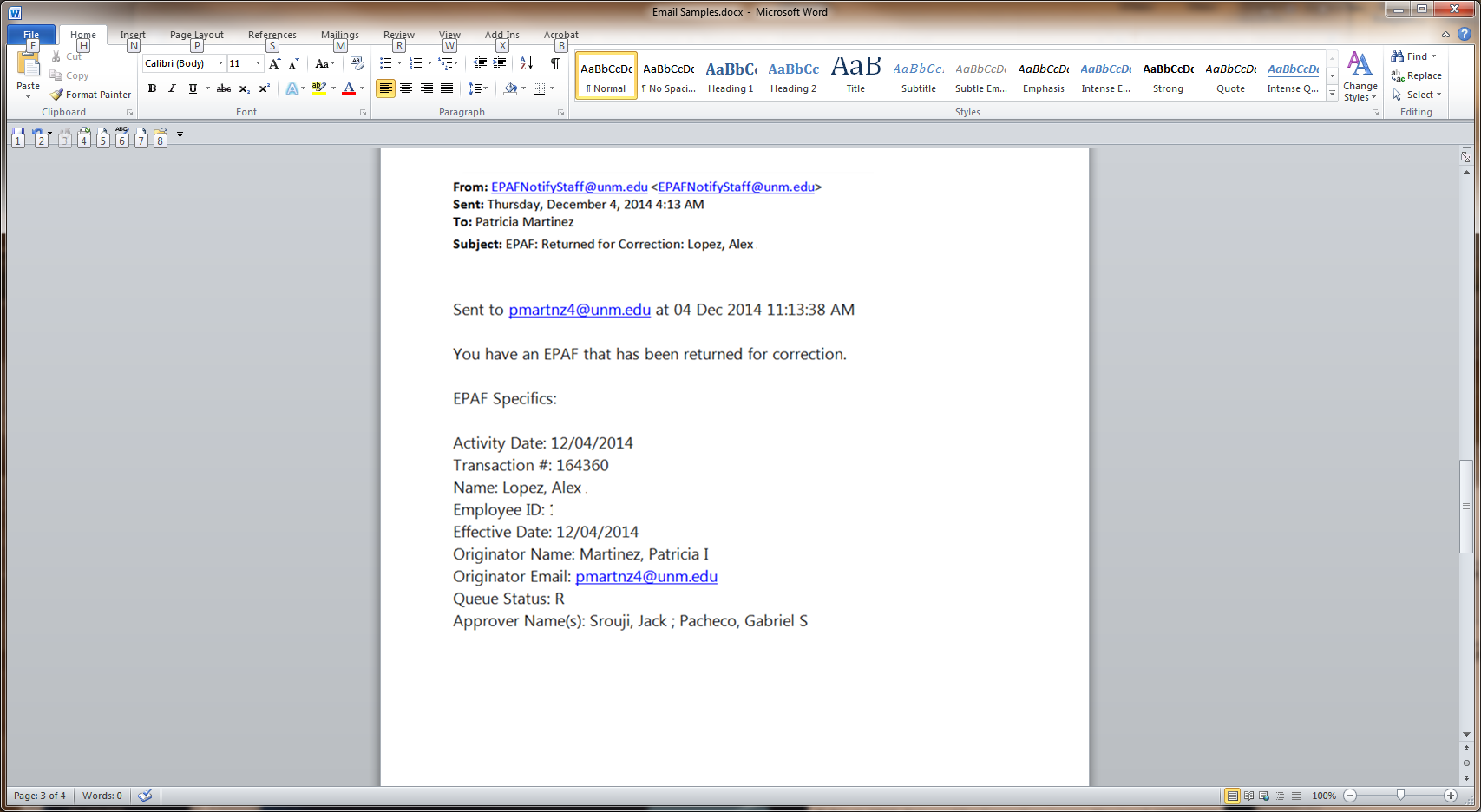 Step 1 Submit
Step 3 Apply
Originator
Approver
Banner
Payroll Pre-run Warning (5 days)
Step 2 Process
Step 1 Submit
Step 3 Apply
Originator (copied)
Approver
Banner
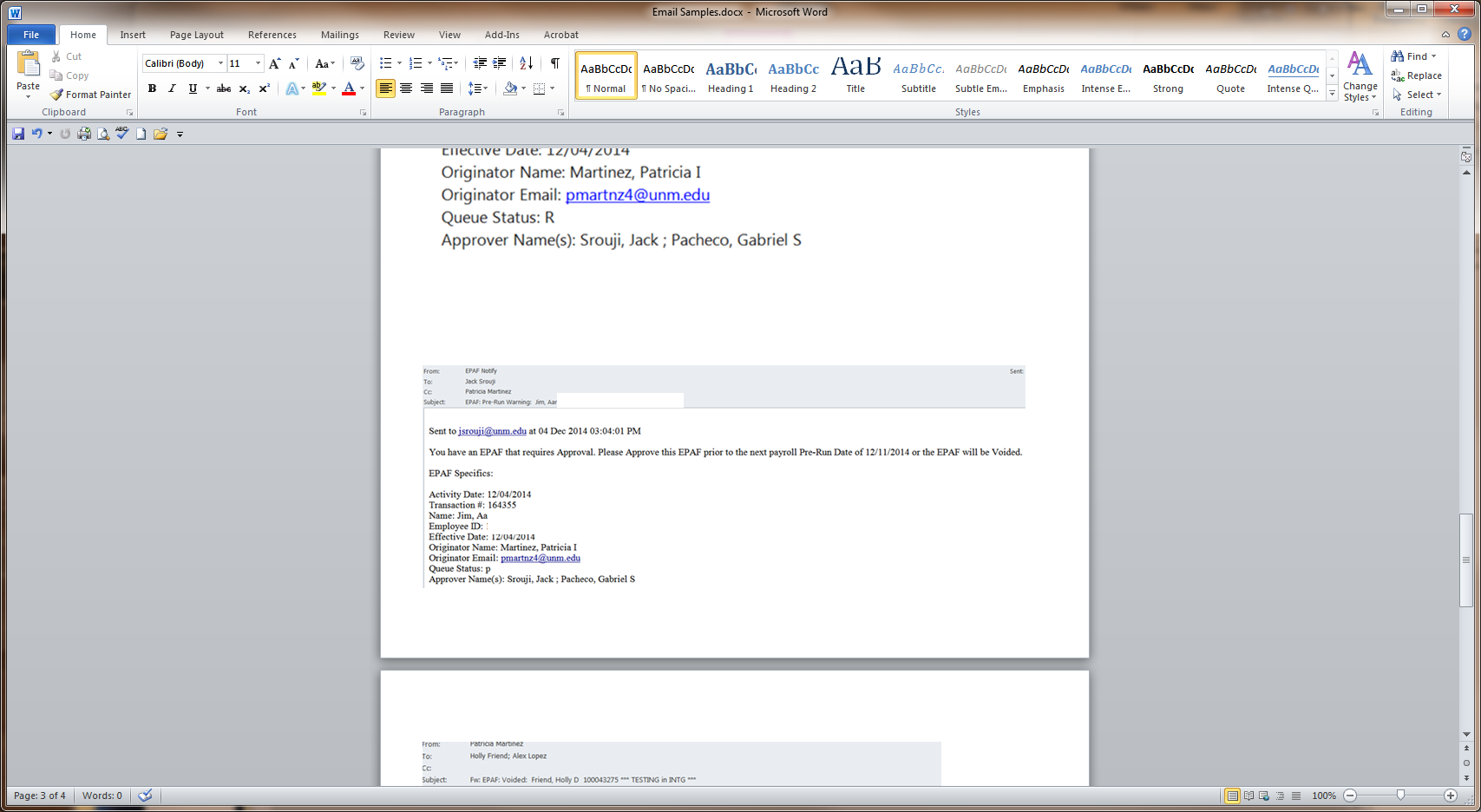 Payroll Post Pre-run Notice of Cancellation
Step 2 Process
Step 1 Submit
Step 3 Apply
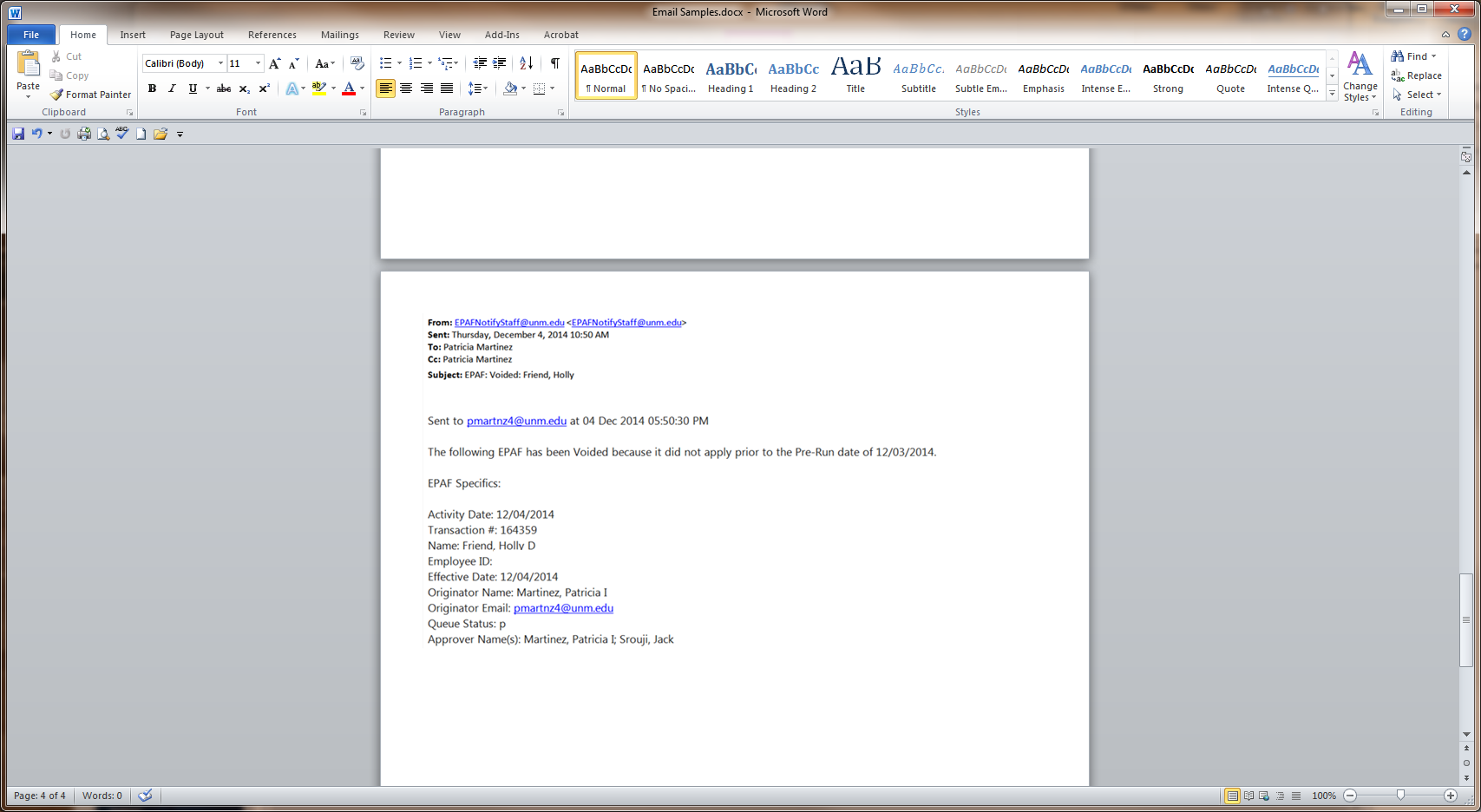 Originator
Approver 
(1st Level)
Banner
Future Dated Job Record Notification
Step 2 Process
Step 3 Apply
Step 1 Submit
Originator
Approver
Banner
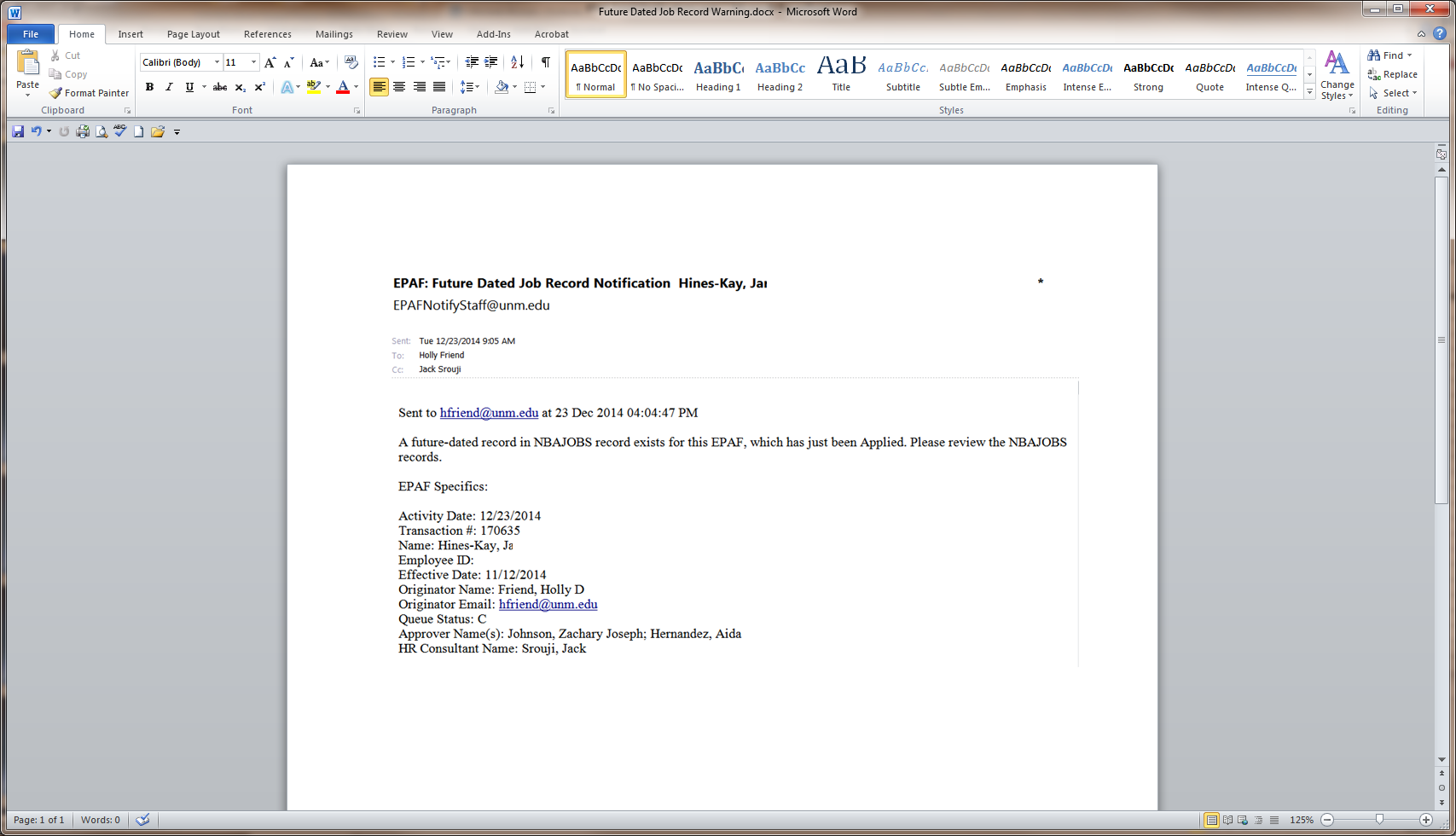 HR Consultant
Questions?